НАУЧИ СВОЁ СЕРДЦЕ ДОБРУ
Давайте поклоняться доброте! 
Давайте с думой жить о доброте: 
Вся в голубой и звездной красоте, 
Земля добра. Она дарит нас хлебом, 
Живой водой и деревом в цвету. 
Под этим вечно неспокойным небом 
Давайте воевать за доброту! 
Л. Татьяничева
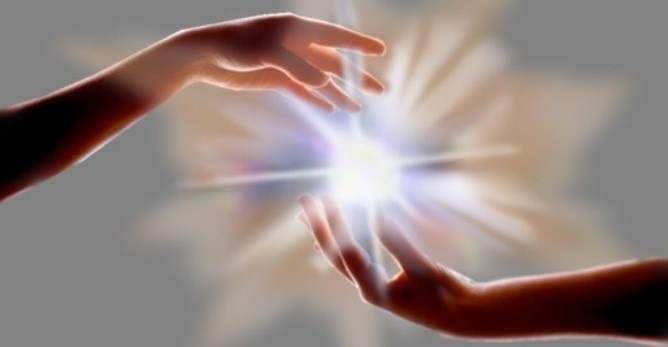 "Без сострадания, милосердия невозможно жить в мире".Зигфрид Ленц
Помнящий добро никогда не сотворит зла. 
Помоги, раздели беду - и твоя не так давить будет. 
Радость у кого-то - порадуйся за  него. В твоей душе посветлеет.
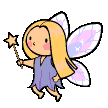 "Красота светит всем, но не каждому, не каждый в состоянии встретить ее. Но бывает - не красота, а  что-то другое лучится в улыбке, в глазах человека, что-то на редкость удивительное, небывало хорошее".
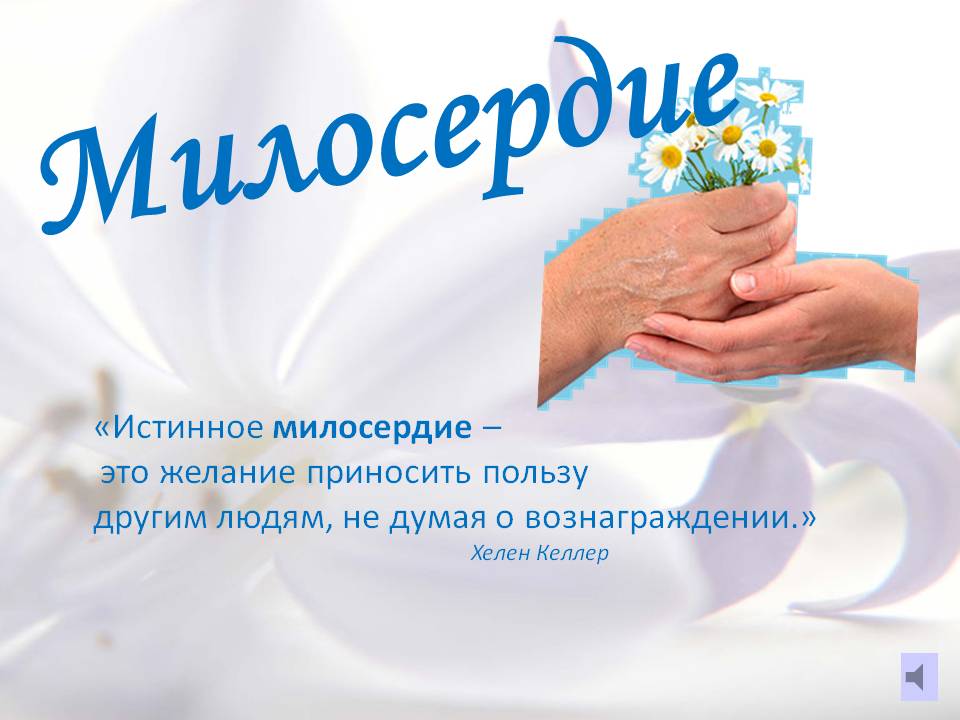 Как вы понимаете значение слова "милосердие"?
Милосердие - готовность помочь кому-либо или простить кого-нибудь из сострадания, человеколюбия.

(Ожегов С. И. Словарь русского языка. - М., 1990. - С. 354.)
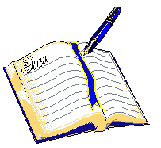 В 1890 - 1894 гг. в России расходовали на  дела  милосердные за  год:
в Санкт-Петербурге - 1981327 рублей; 
в Москве - 1813060 рублей; 
в Одессе - 709863 рубля; 
в Риге - 504556 рублей.
Для сравнения!
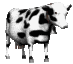 7- 9 рублей стоила корова; 
3 - 5 рублей - костюм тройка; 
25- 40 рублей в месяц - зарплата квалифицированного рабочего.

   В 1896 году благотворительных обществ, братств, попечительств насчитывалось по всей России 3555.
О людях, несущих добро в нашу жизнь, посвятивших себя служению другим людям.
Движение сестер милосердия
 Красный крест
 Императрица Александра Федоровна
 Мать Тереза
 Доктор Л. Рошаль
Движению сестер милосердия - 150 лет
СЕСТРЫ милосердия. Медицинские сестры. А чаще просто "сестрички"... 
Сколько людей на протяжении веков были обязаны им своей жизнью! К его формированию приложили руку крестоносцы-госпитальеры, кардинал Ришелье, Николай Пирогов, знаменитый врач Федор Гааз, многие другие известные люди.
О действиях сестер милосердия прекрасно рассказал в своих "Севастопольских рассказах" Лев Толстой. 68 из прибывших на фронт женщин были награждены медалью "За оборону Севастополя ".
Императрица  Александра Федоровна
Представители Царского Дома  тоже участвовали в движении сестер милосердия. Во время первой мировой войны императрица Александра Федоровна и четыре Великие Княжны стали сестрами милосердия, а Зимний дворец превратился в госпиталь. По их примеру многие представители Дома Романовых свои личные средства вкладывали в благотворительность.
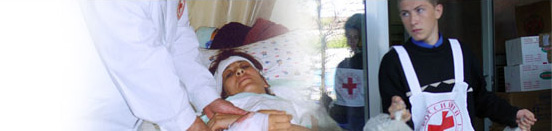 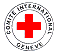 Российский Красный Крест - неотъемлемая часть международного Движения Красного Креста и Красного Полумесяца, которое объединяет свыше 500 миллионов человек в 181 стране мира, в т.ч. - Международный Комитет Красного Креста и Международную Федерацию обществ КК и КП, 181 национальное общество КК и КП, 77 миллионов членов обществ, 20 миллионов добровольцев. Ежегодно 233 миллиона человек становятся получателями помощи Красного Креста.
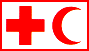 Мать Тереза (Агнес Бояджиу)
Ее считали святой еще при жизни. Ей выпала нелегкая и радостная доля нести людям - в который раз! - благую весть, что Бог есть любовь и что смысл жизни каждого смертного лишь в том, чтобы любить и быть любимым.В ХХ веке она стала не просто символом милосердия, но вместе со своими послушницами являла реальную силу, с которой нельзя было не считаться. Ею восхищались, перед ней преклонялись, ее боготворили.
Доктор Леонид Рошаль
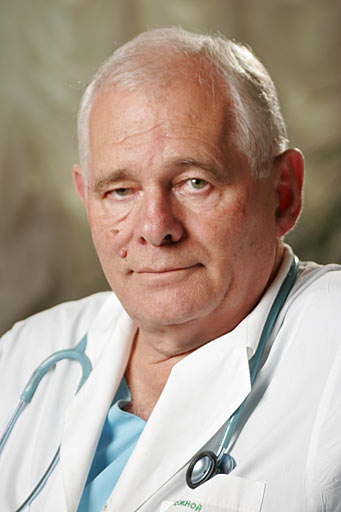 Директор Московского НИИ неотложной детской хирургии и травматологии при РАМН, президент Международного благотворительного общественного фонда помощи детям при катастрофах и войнах, заведующий отделением неотложной хирургии и травмы детского возраста Научно-исследовательского института педиатрии Научного центра здоровья детей РАМН. Доктор медицинских наук, профессор. Член Общественной палаты, председатель Комиссии палаты по вопросам здравоохранения.
В чем проявляется милосердие?
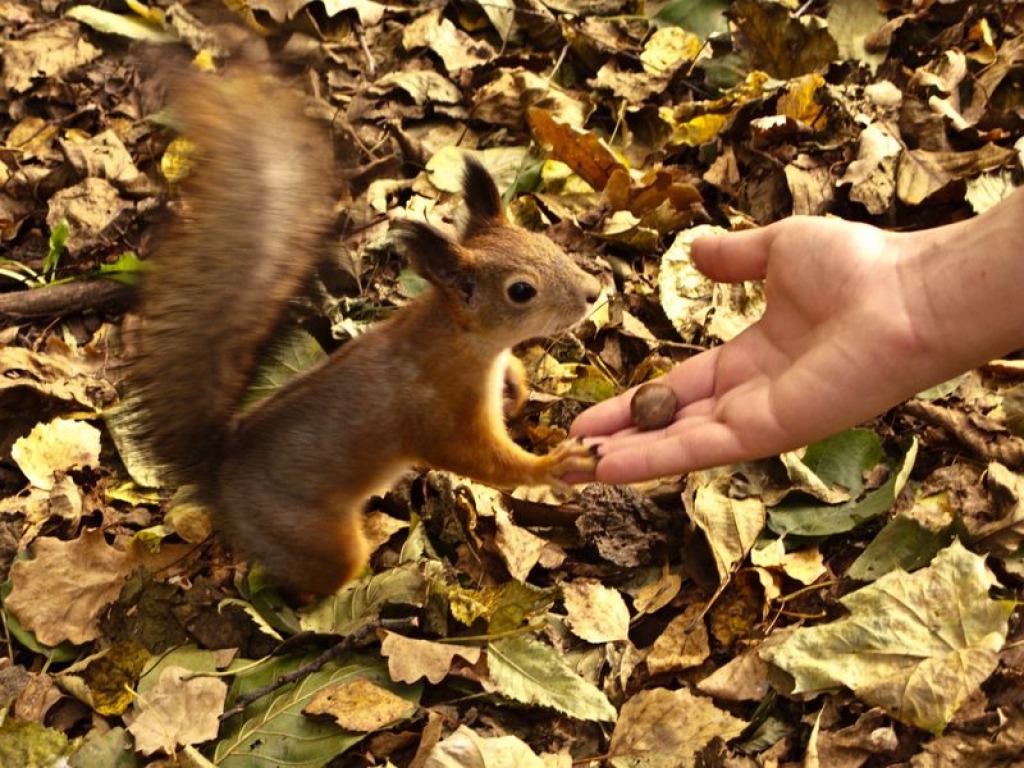 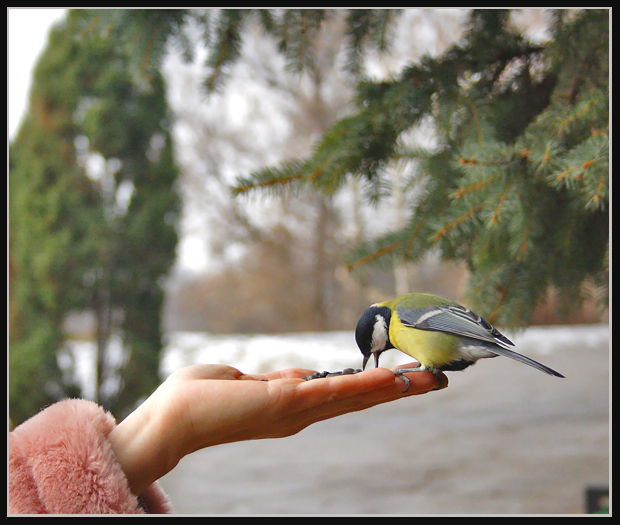 Каких людей больше в нашей жизни: отзывчивых или равнодушных?
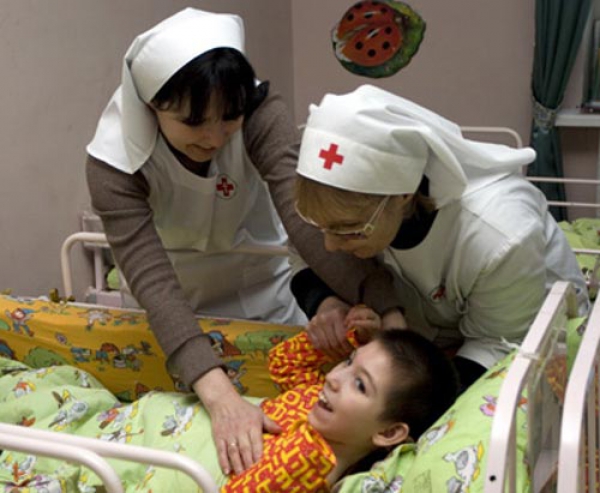 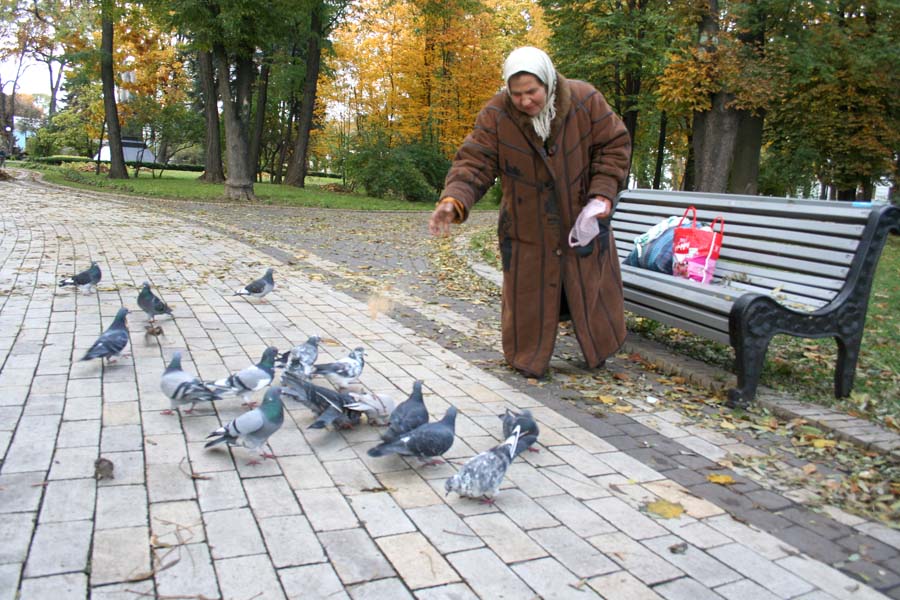 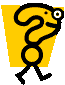 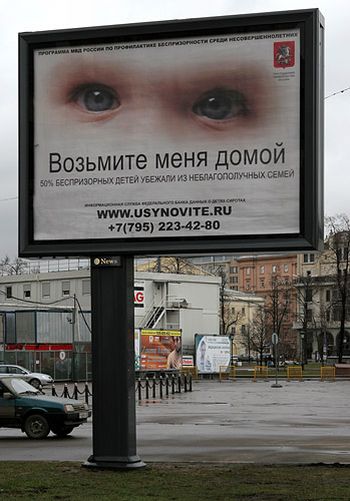 Нужно ли милосердие сегодня?

Нужно ли милосердие в нормальной, повседневной жизни?
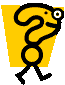 Нужно ли помогать пожилым, больным, бедным людям?
Как вы считаете, нужно ли приносить себя в жертву ради помощи другим людям?
А можно ли приносить в жертву одних людей ради помощи другим?
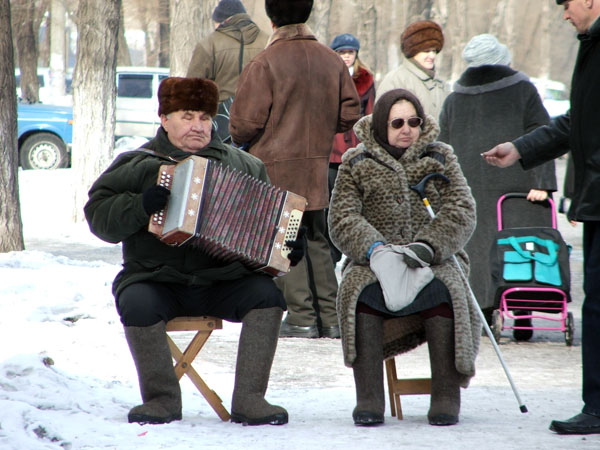 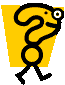 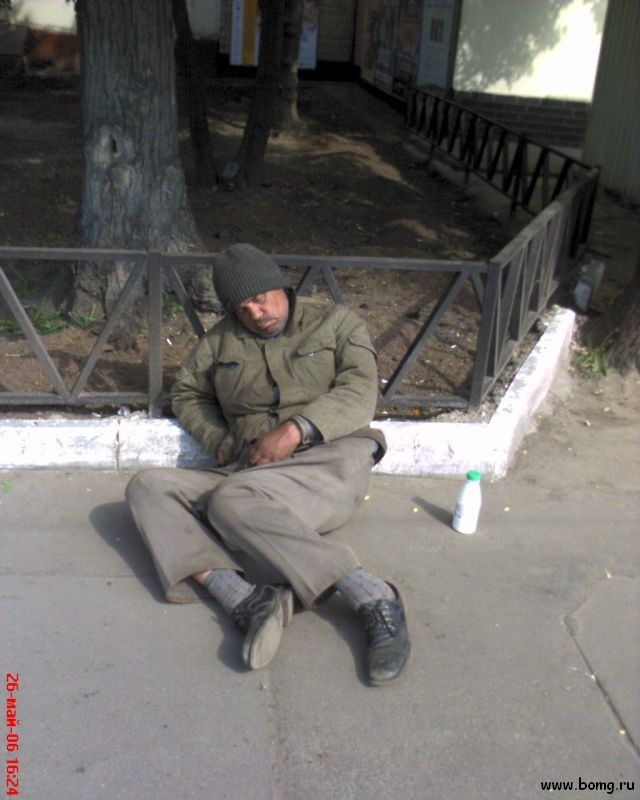 Нужно ли проявлять милосердие к "падшим" людям: бомжам, пьяницам, наркоманам…
Можно ли воспитать милосердие, доброту в себе?
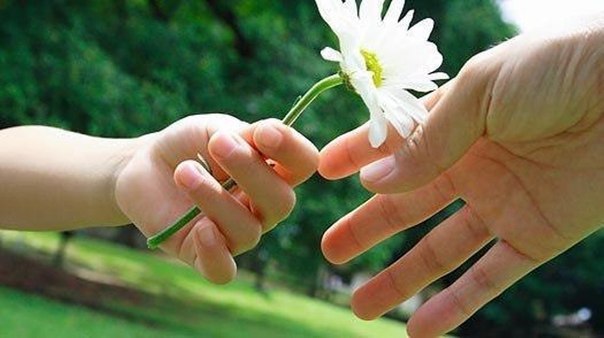 Научи свое сердце добру
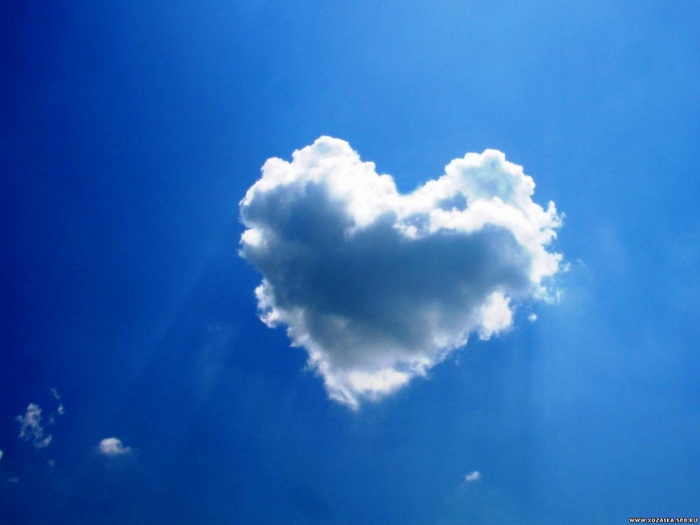 Любите окружающих вас людей: родных, близких, друзей.
Умейте видеть достоинства  людей, ценить их.
Научитесь прощать людям их слабости; умейте повиниться и прощать обиды.
Учитесь ставить себя на место оказавшихся в трудной ситуации.
Не стесняйтесь проявить свое сочувствие, сопереживание окружающим.
Старайтесь прийти на помощь в нужный момент.
Не пытайтесь осчастливить всех, начните со своих близких. 
Делайте людям добро, а  не зло, разделяйте с ними и радость и беду, любите, уважайте друг друга.